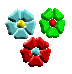 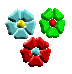 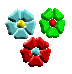 TOÁN
BÀI TOÁN GIẢI
 BẰNG HAI PHÉP  TÍNH
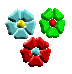 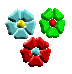 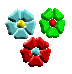 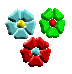 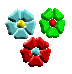 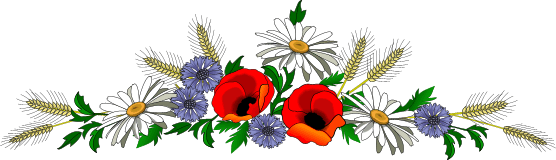 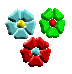 KIỂM TRA BÀI CŨ
** Thùng thứ nhất đựng 18 l dầu, thùng thứ hai đựng nhiều hơn thùng thứ nhất 6 l dầu. Hỏi cả hai thùng đựng bao nhiêu lít dầu?
Tóm tắt
Bài giải
18 lít dầu
Thùng thứ hai có số lít dầu là:
T1
18 + 6 = 24 (lít)
? lít dầu
Cả hai thùng có số lít dầu là:
T2
18 + 24 = 42 (lít)
6 lít dầu
Đáp số: 42 lít dầu
Bài toán giải bằng hai phép tính
* Bài toán: Một cửa hàng ngày thứ bảy bán được 6 xe đạp,    ngày chủ nhật bán được số xe đạp gấp đôi số xe đạp trên. Hỏi cả hai ngày cửa hàng đó bán được bao nhiêu xe đạp?
Tóm tắt
6 xe
Thứ bảy:
? xe
Chủ nhật:
Bài giải :
Số xe đạp bán trong ngày chủ nhật là :
6 x 2 = 12 (xe)
Số xe đạp bán trong cả hai ngày là :
6 + 12 = 18 (xe)
Đáp số : 18 xe đạp.
Bài toán giải bằng hai phép tính
Bài 1: Quãng đường từ nhà đến chợ huyện dài 5km, quãng đường từ chợ huyện đến bưu điện tỉnh dài gấp 3 lần quãng đường từ nhà đến chợ huyện (theo sơ đồ sau). Hỏi quãng đường từ nhà đến bưu điện tỉnh dài bao nhiêu ki-lô-mét ?
5km
Chợ huyện
Nhà
Bưu điện tỉnh
? km
Bài giải :
Quãng đường từ chợ huyện đến bưu điện tỉnh là :
5 x 3 = 15 (km)
Quãng đường từ nhà đến bưu điện tỉnh là :
5 + 15 = 20 (km)
Đáp số : 20 km.
Bài toán giải bằng hai phép tính
Bài 2: Một thùng đựng 24l mật ong, lấy ra        số lít mật ong đó. Hỏi trong thùng còn lại bao nhiêu lít mật ong ?
Lấy ra
? l
Tóm tắt :
24l
Bài giải :
Số lít mật ong lấy ra là :
24 : 3 = 8 (l)
Số lít mật ong còn lại là :
24 - 8 = 16 (l)
Đáp số : 16l mật ong.
Bài toán giải bằng hai phép tính
Bài 3 : Số ?
gấp 2 lần
bớt 2
6
12
10
giảm 7 lần
thêm 7
56
8
15
gấp 3 lần
thêm 3
5
15
18
gấp 6 lần
bớt 6
7
42
36
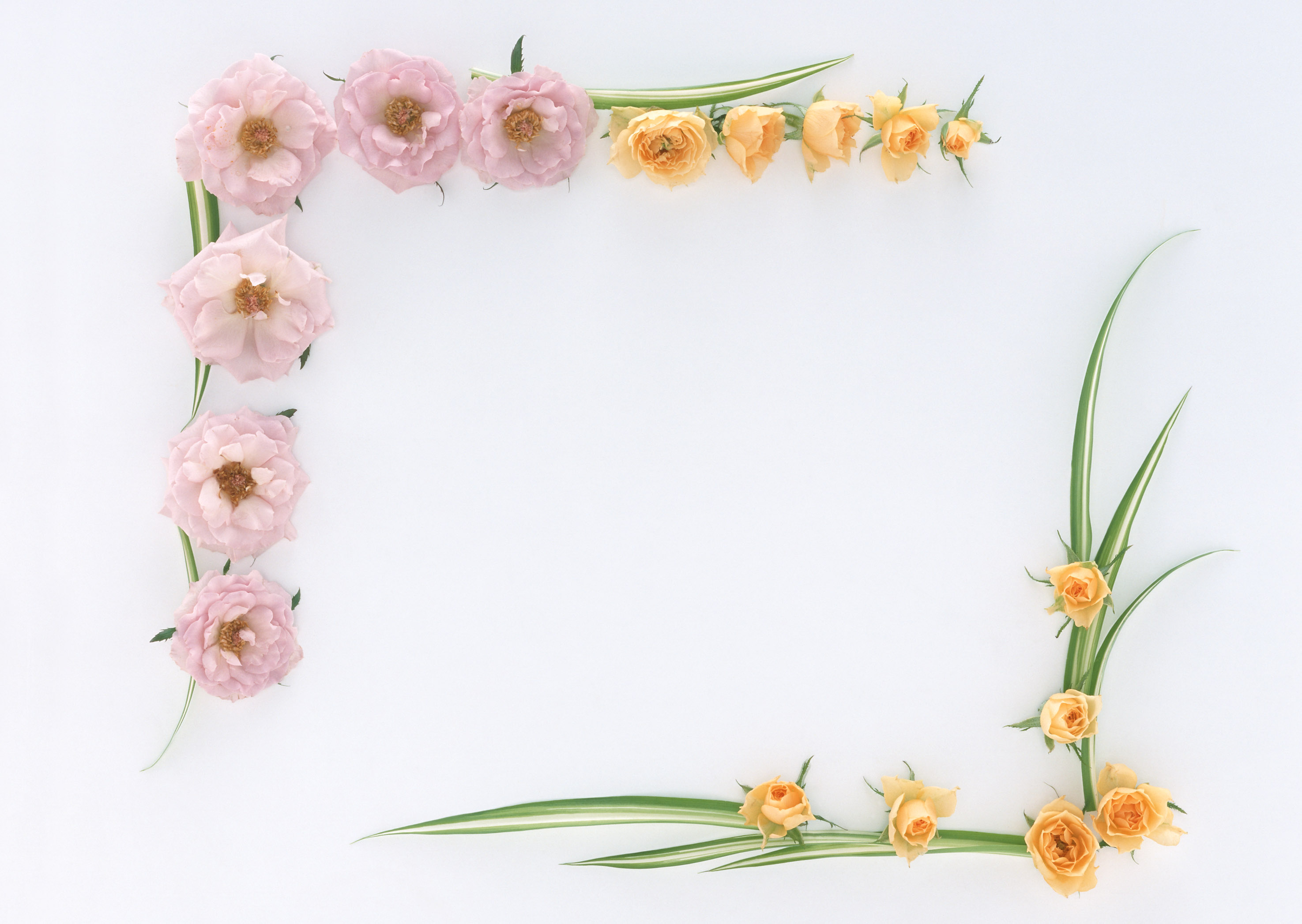 CHÀO CÁC EM !